問卷結果
1
2
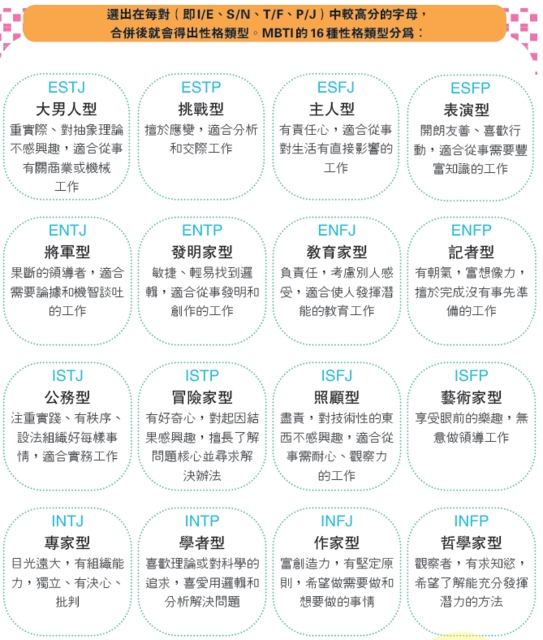 ST 穩定者
工作
簡化事情;發現錯誤並改正; 默默工作;詳細記錄; 將複雜的問題分解
職業
經理    會計   測量師
   工程   紀律部隊    醫生   電腦工程   法官  運動員  司機  
教師      ……
SF 協調者
工作
即使客觀的事務工作, 處理手法也是以人為本, 讓人覺得自在；
守候及解救他人; 包容; 建立秩序, 化解衝突; 表達情感 

職業
行政人員  聯絡主任   人事主任   營業代表   攝影   社工   護士   老師…
NF  激勵者
工作
鼓勵大家為他們關心的組織貢獻所長, 與人建立良好關係；
發現別人優點; 開發潛能;協助溝通; 透過人際關係推動改變; 創意

職業
社工    表演者    作家   政治家    銷售    髮型師    設計師    經理……
NT  夢想者
工作
重視整體性的目標, 並以他們的能力解決問題, 達成目標
挑戰自己, 挑戰別人; 策劃; 主導改變; 運用知識; 著眼大局

職業
記者      心理學家    科學家    工程師    編輯   導演……
尋找與子女的配合點
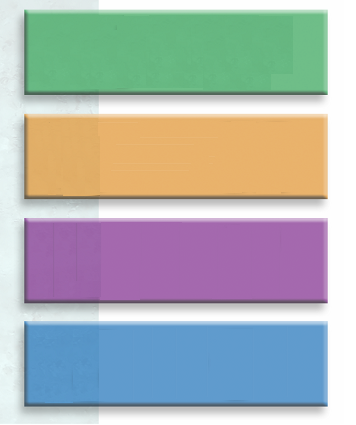 父母的性格：
子女的性格：

「成日都係甘」 ≠ 「全部都係甘」
不同 = 衝突?
配合點：1/16
外向（E）還是內向（I）
實感（S）還是直覺（N）
思考（T）還是情感（F）
判斷（J）還是認知（P）
8
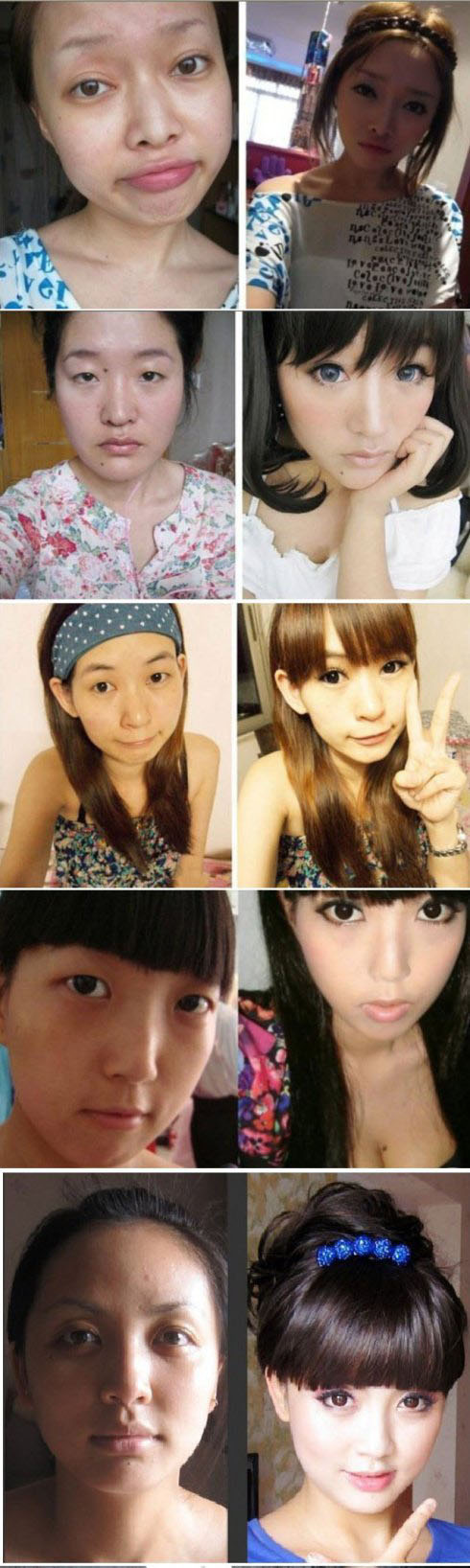 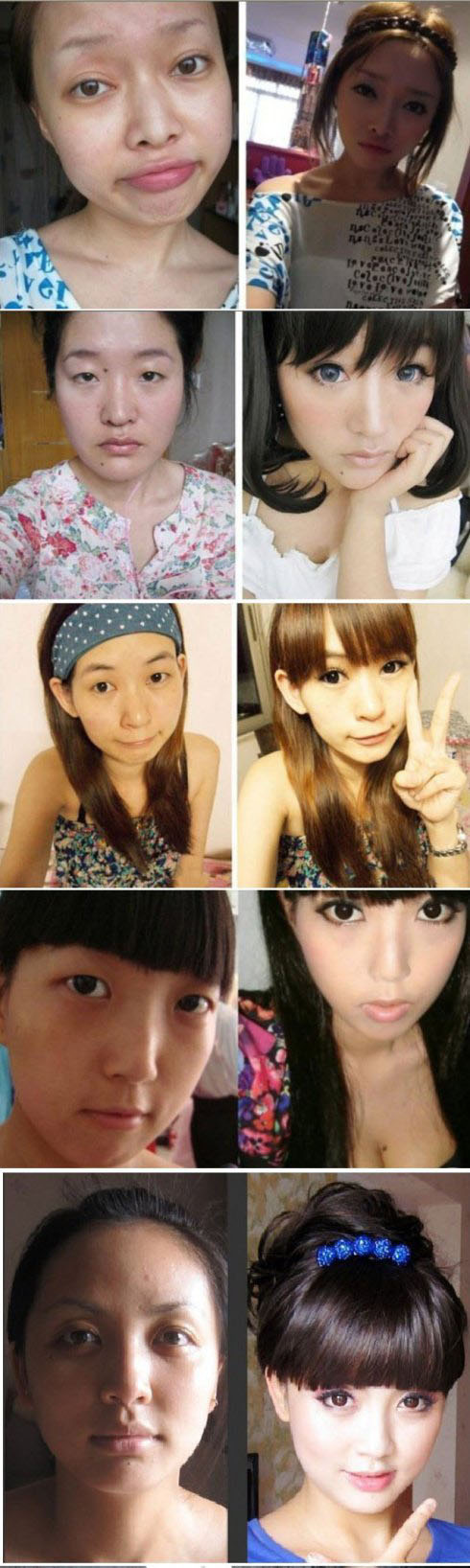 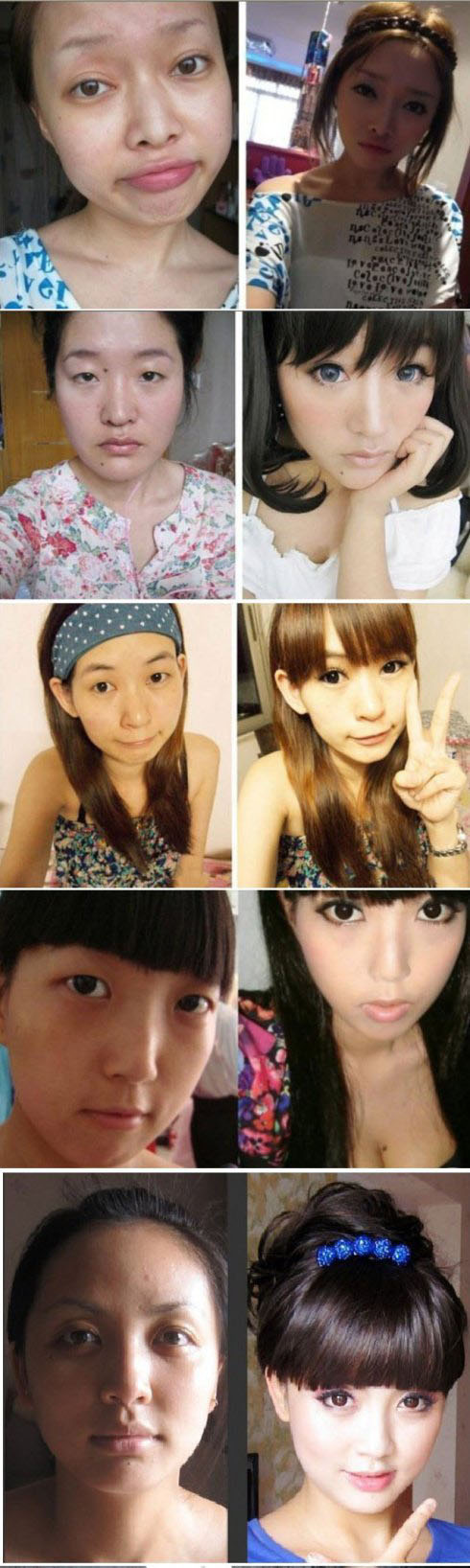 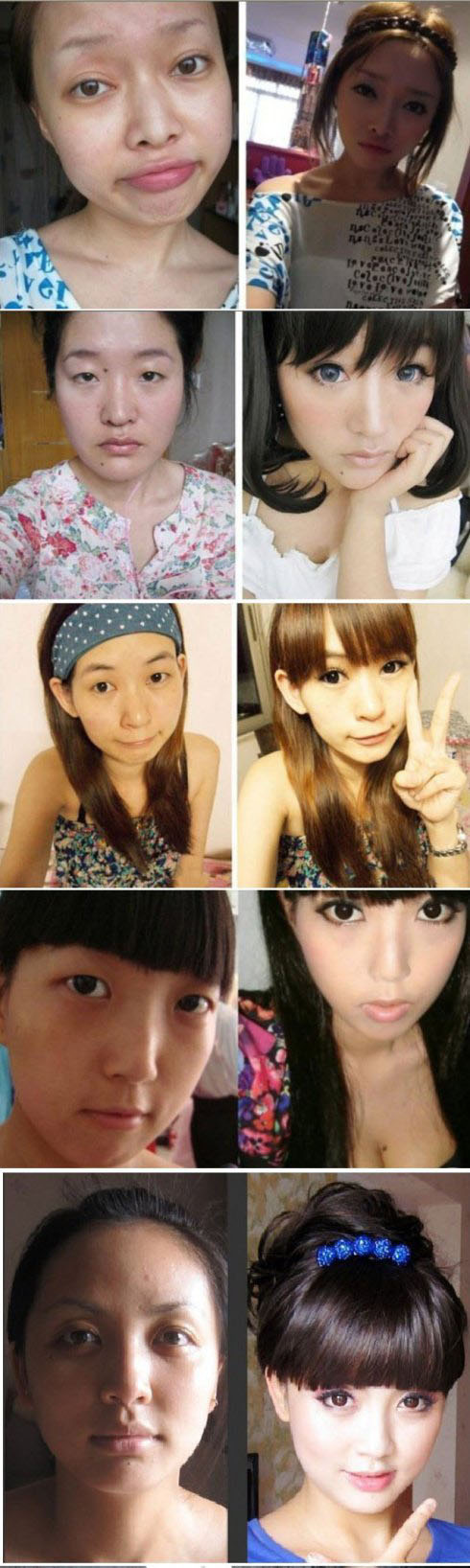 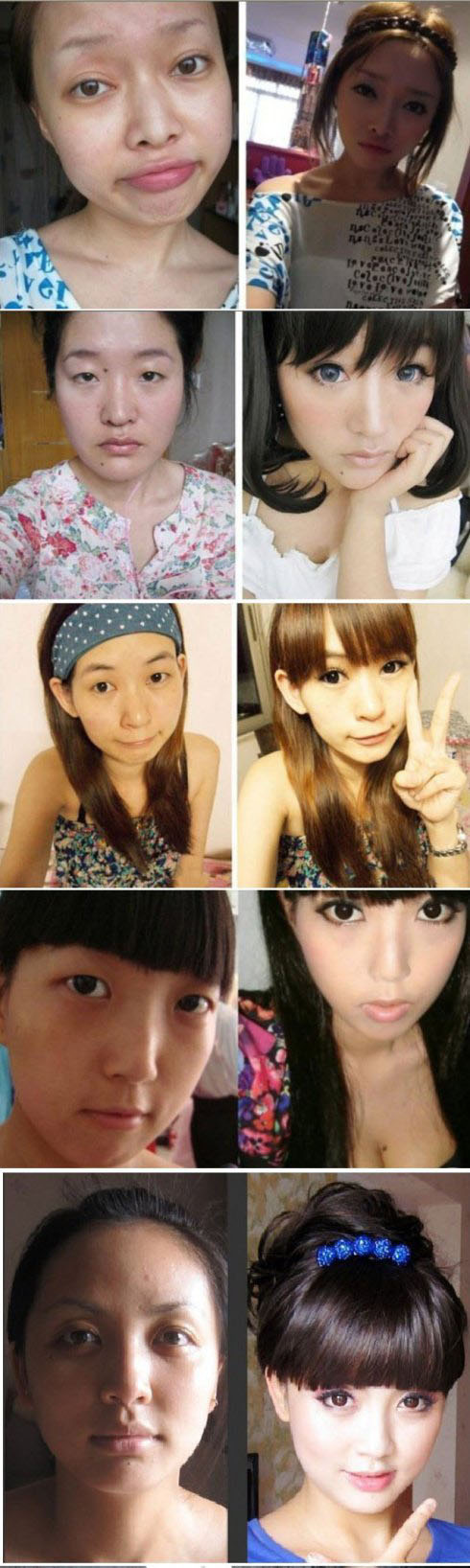 放大強項,
包裝弱項。
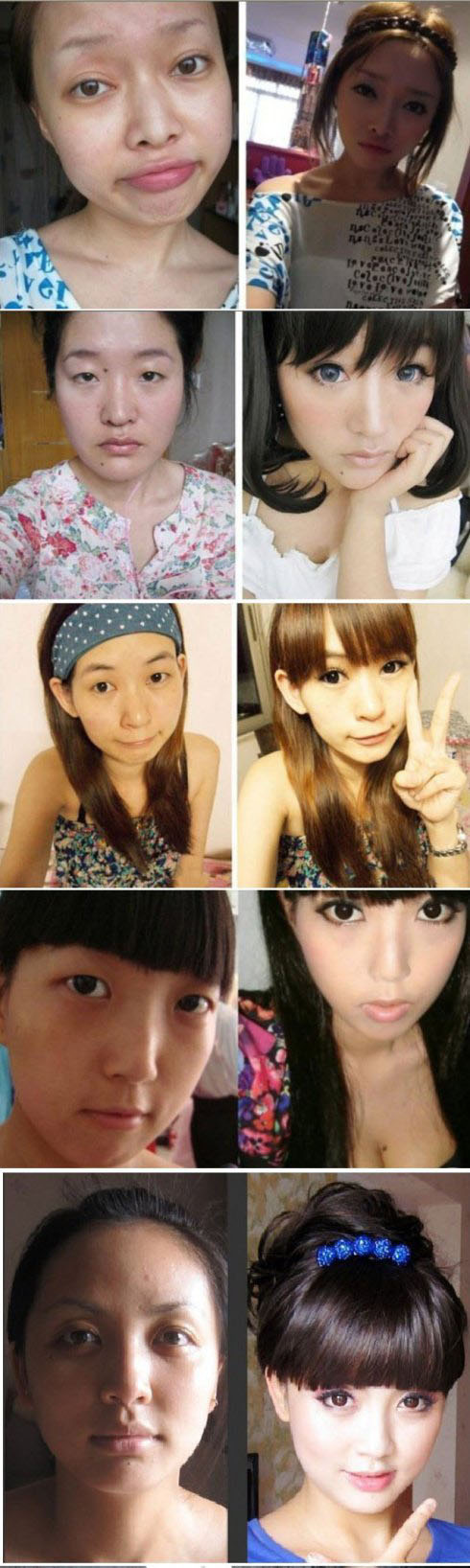 9
嬴得「好感」關鍵
-配合環境需要
文字： 佔 7%
語調： 佔 38%
肢體語言： 佔 55%

肢體／生理          音質           用語              呼吸
	    姿態              高/低音       形容詞        緩慢
	    動作               速度         主要用語      急速
-說話速度與節奏
- 保持視線同步
10
總結
1. 性格 ≠ 能力
2. 配合子女需要 ≠ 認低威，只是不同的溝通模式
3. 「成日都係甘」 ≠ 「全部都係甘」運用MBTI尋找溝通管教的「配合點」
4. 放大強項,包裝弱項
5. 先要嬴得「好感」

反覆不斷的行為造就了我們。於是, 優秀不再是一種行為, 而是一種習慣。
    - 亞里斯多德
11